SLOVAKIA
BEAUTIFUL COUNTRY
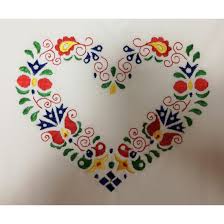 TRADITIONAL  FOODS
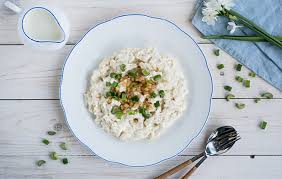 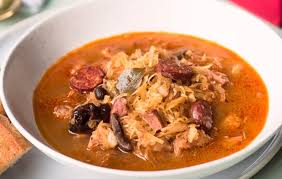 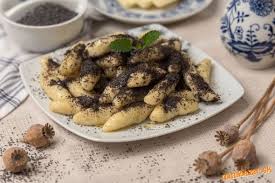 THE CLOTHES
Traditional
Today
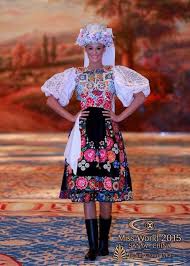 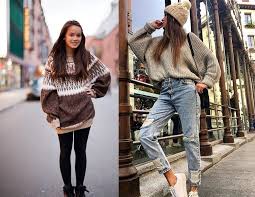 MOUNTAINS
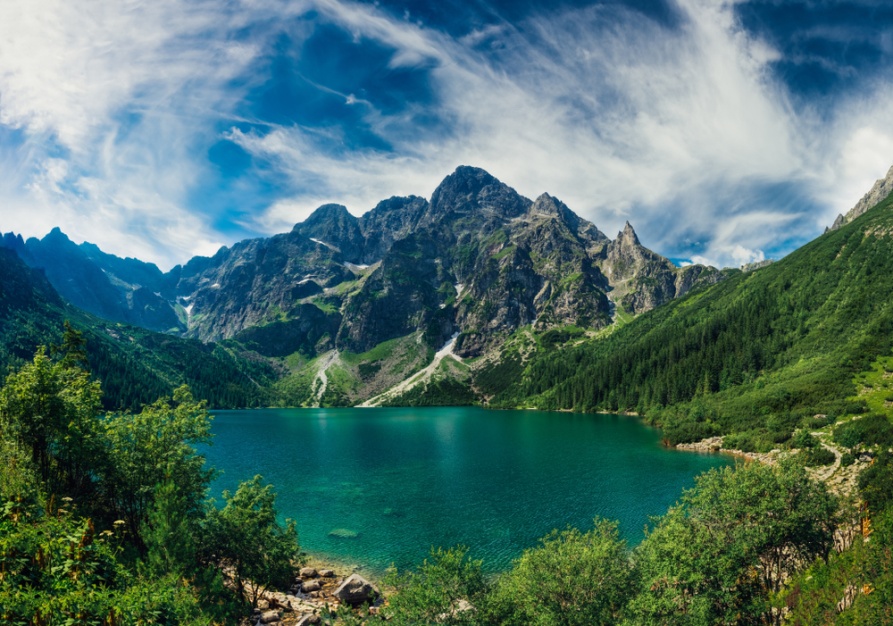 TRADITIONAL CRAFTS
Lacemaking

Pottery

Basketry

Weaving
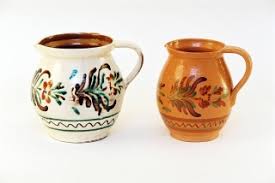 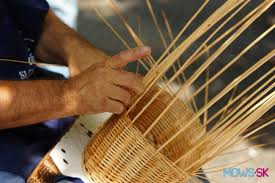 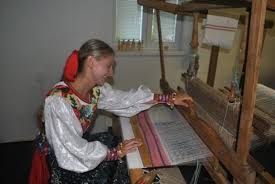 PEOPLE WITH BIG HEARTS LIVE HERE
COME TO VISIT
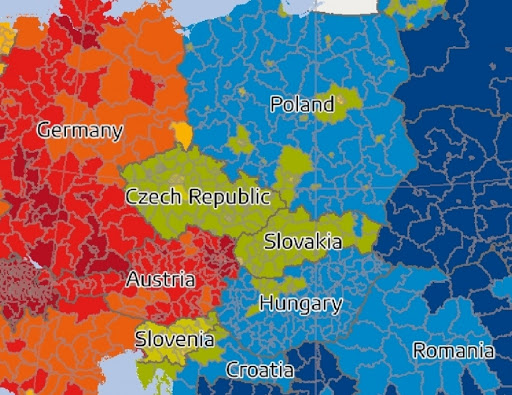 THE END
EMA ŠTEFANOVÁ